Kosti ruky – ossa manus
Ossa manus
1 - distal phalanx sistalis 2 – phalanx media 3 – phalanx proximalis4 – caput ossis metacarpalis5 – os metacarpi6 - corpus ossis metacarpi 7 – basis ossis metacarpi 8 - capitatum 9 - hamatum10 - trapezium11 - trapezoideum12 - scaphoideum13 - triquetrum 14 - lunare
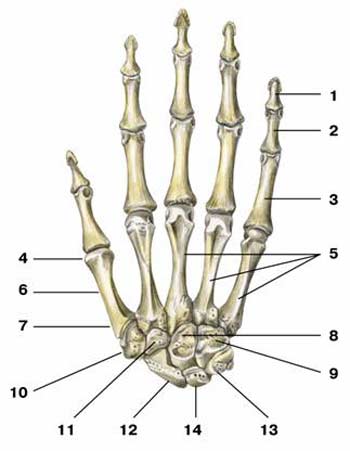 Člunkovitá kost – os scaphoideum
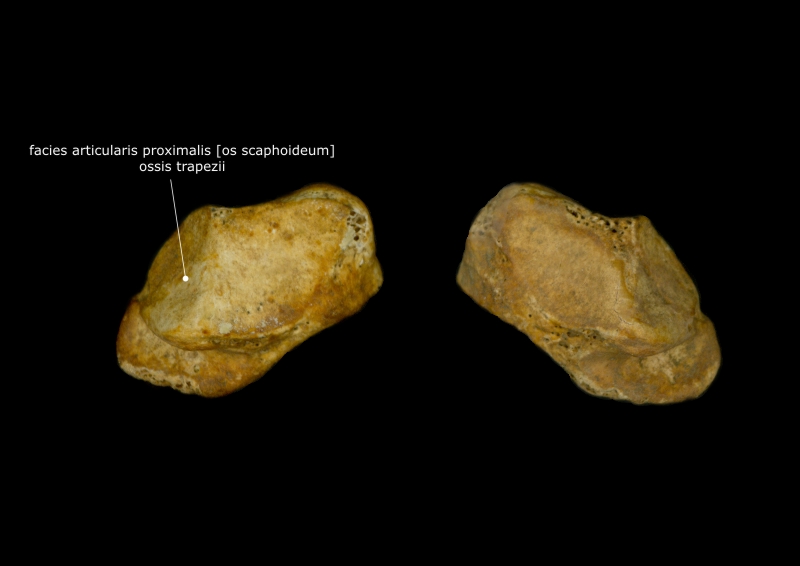 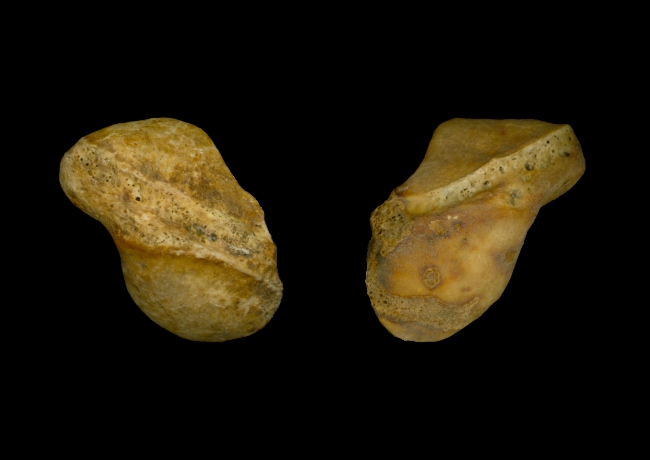 Skloubení s: 	radiem
		os trapezium
		os lunatum
		os capitatum
Poloměsíčitá kost - os lunatum
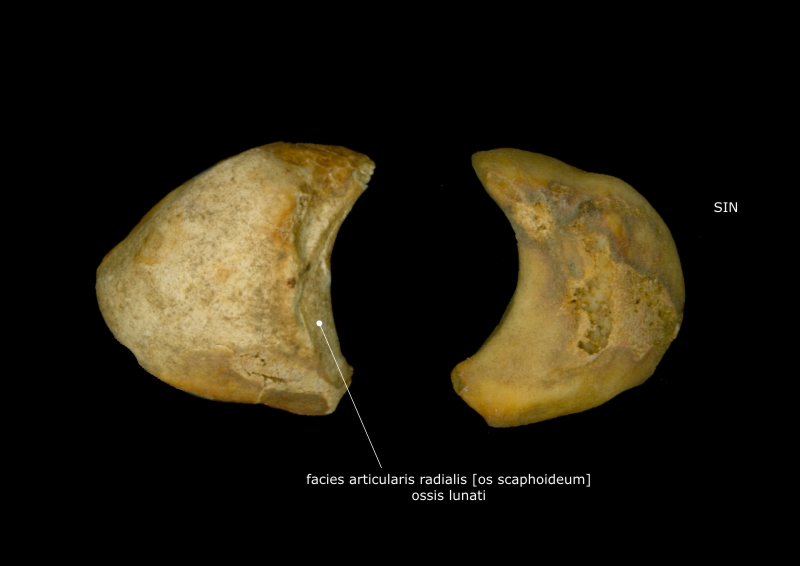 Skloubení s: 	radiem
		os spaphoieum
		os lunatum
		os triquetrum
Trojhranná kost – Os triquetrum
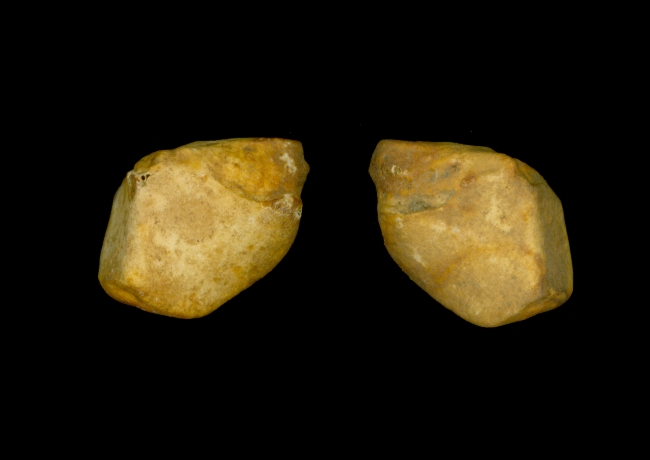 Skloubení s: 	os metacarpi primum et secundum
		os os scaphoideum a trapezoideum
		žlábek pro musculus flexor carpi radialis
Tuberculum ossis trapezii
Hrášková kost - os pisiforme
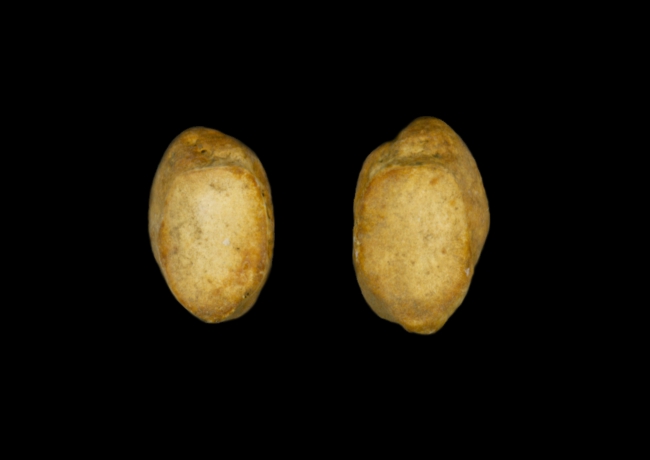 Skloubení s: 	os scaphoideum
		os trapezium, os capitatum
		os hamatum
Sedlová kost – os trapezium
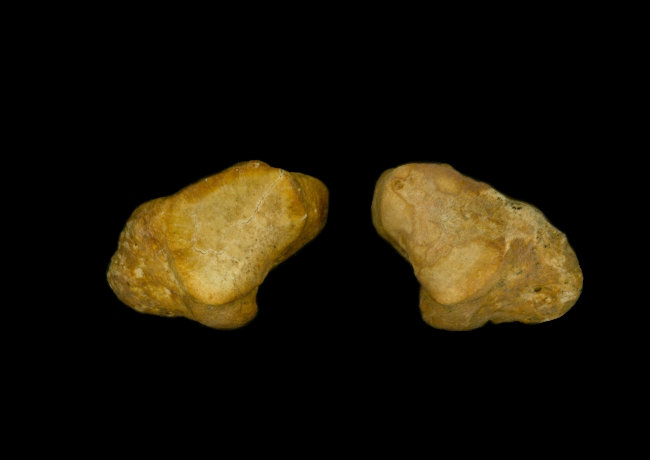 Skloubení s: 	os metacarpi primum et secundum 
		os hamatum
Botičková kost – os trapezoideum
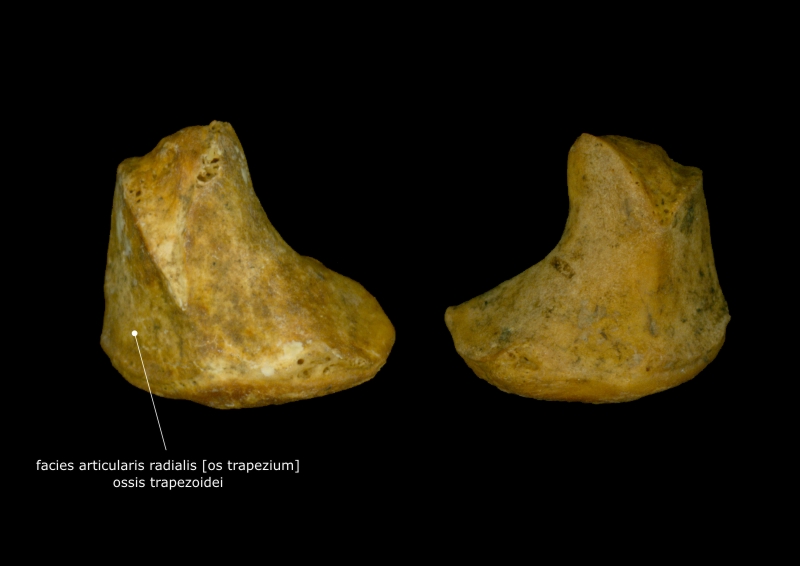 Skloubení s: 	os os scaphoideum
		os trapezium, os capitatum
		os metacarpi secunda
Hlavatá kost - os capitatum
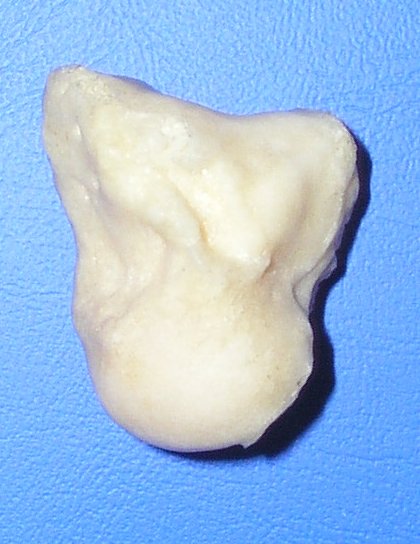 Skloubení s: 	os scaphoideum a os lunatum
		os os trapezoideum a os hamatum
		os metacarpi tertium
Caput ossis capitati – lig. carpi radialis
Háková kost – os hamatum
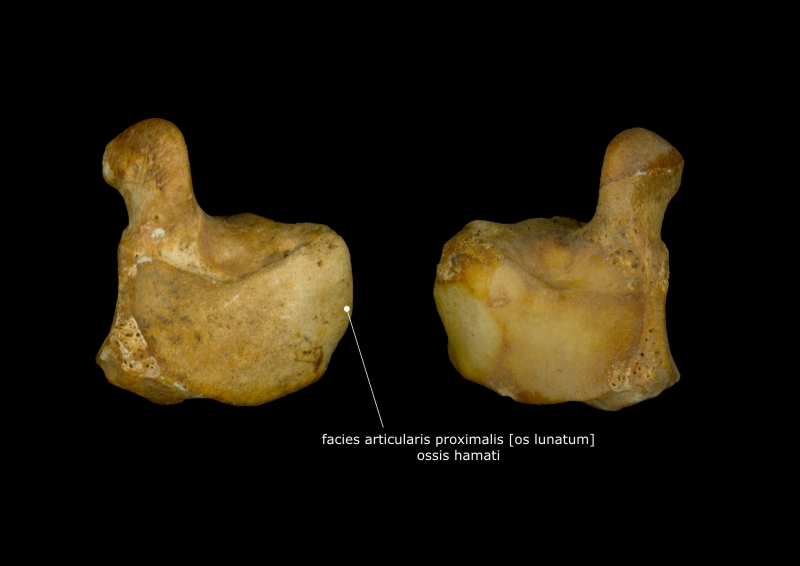 Skloubení s: 	os capitatum, os triquetrum
		os metacarpi quatrum et quintum
Hamulus ossis hamati – úpon lig. pisohamatum
Záprstní kosti – Ossa metacarpi
Obecná stavba: basis, corpus, caput
Os metacarpi primum
 Os metacarpi secundum
Os metacarpi tertium
Os metacarpi quatrum
 Os metacarpi quintum
Články prstů – Ossa digitorum
Phalanx proximalis
Phalanx media
Phalanx distalis

Basis – coprus – caput

Basis – coprus – tuberositas phalangis distalis